小魔术
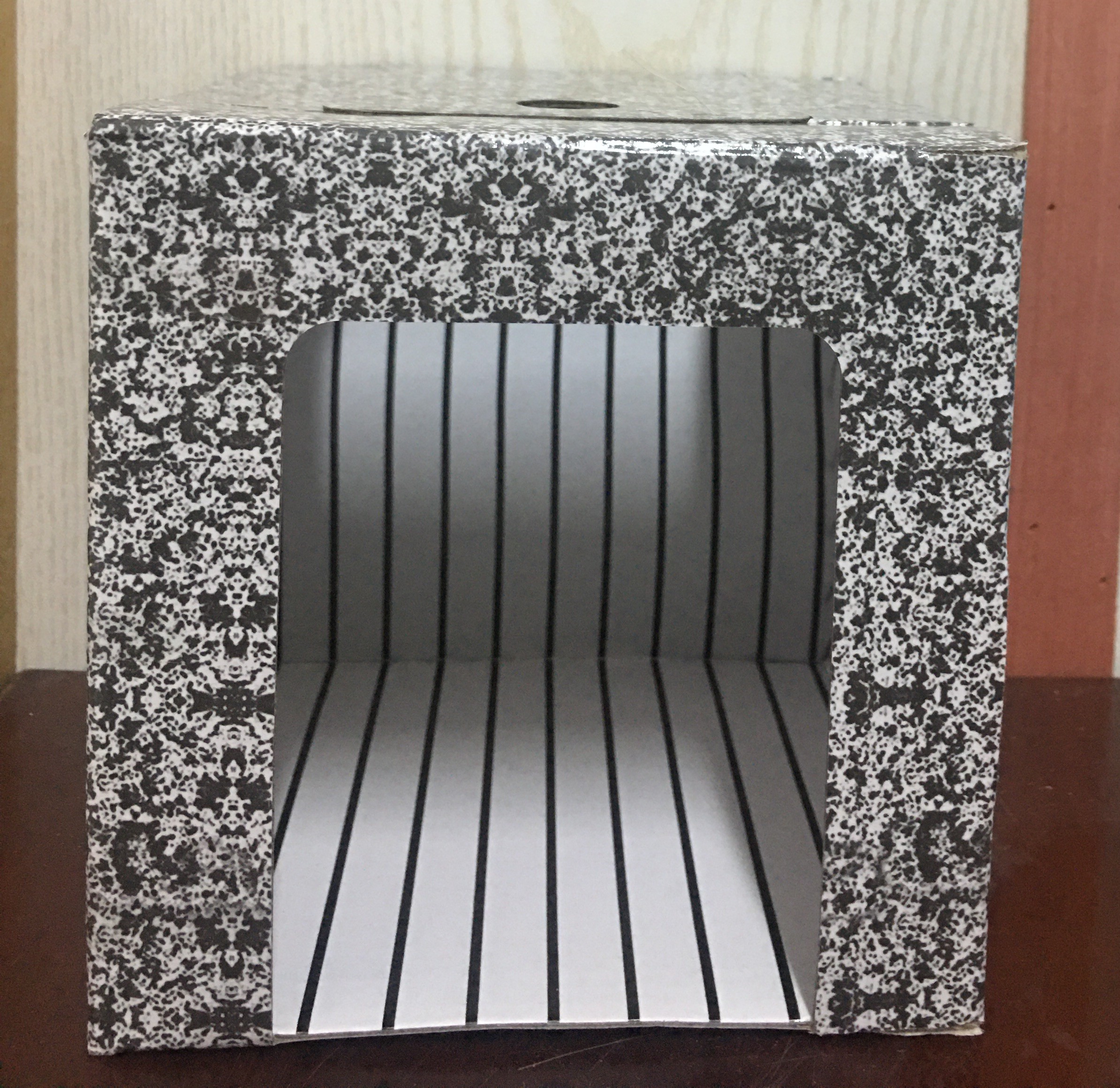 第三章第四节
平面镜
执教教师：高慧
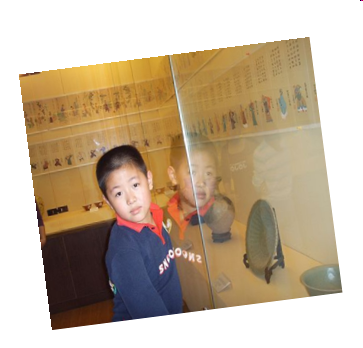 平整的玻璃表面
光滑的漆面
平静的水面
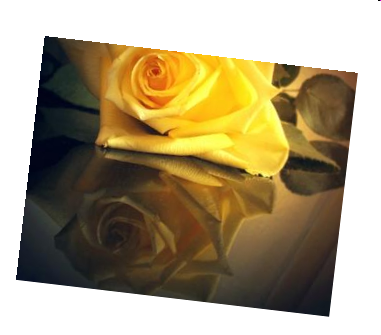 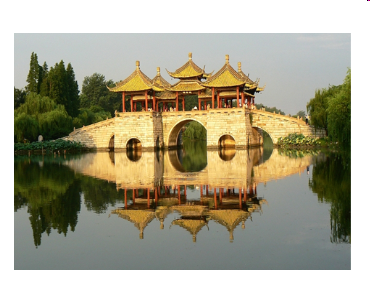 平面镜成像
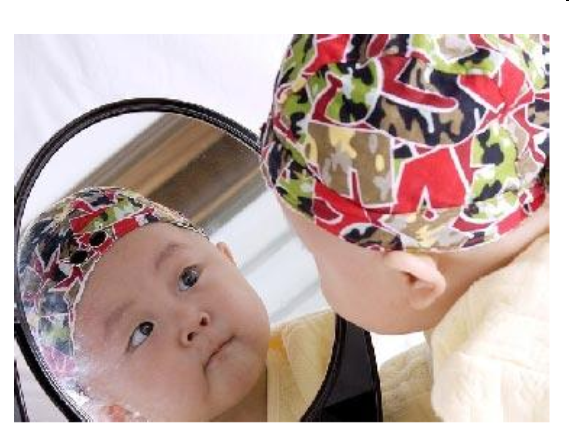 像
物
活动一：照镜子
用桌上的平面镜照自己的脸，并做
眨眼、举手、靠近、远离的动作
观察平面镜所成的像有哪些特点？
活动二：找像

1.对折白纸并在折线处划线→玻璃板的位置。

2.放旗子A（物体），并在A的位置上做个标记。→镜前

3.放旗子B（像），并在B的位置上做个标记。→透过玻  
   璃板，把B放在A的像的位置。
相等
像与物大小______
活动三：比较像距和物距

    将刚才三组实验中的对应的物和像分别到平面镜的距离测量出来，并记录在学案的表格中。
相等
像与物到镜面的距离_____
活动四：物像连线与镜面关系

将刚才三组实验中的对应的物和像位置用直线连接起来。观察该连线与平面镜之间的关系。
垂直
像与物的连线与镜面______
对称
像与物相对于镜面是_____的
能
能
能
不能
活动五：虚实探究
实验验证 ：
能被人看见又能呈现在屏幕上的像叫实像。
能被人看见但不能呈现在屏幕上的像叫虚像；
移开棋子B，把光屏放在像的位置，直接观察光屏上能否出现棋子A的像
比较平面镜所成的像和小孔所成的像：
        小孔所成的像_____（能/不能）被人看见，_____
（能/不能）在屏幕上呈现，是____（实/虚）像；
        平面镜所成的像____（能/不能）被人看见，____
（能/不能）在屏幕上呈现，是____（实/虚）像。
实
虚
虚像
平面镜所成的像是______
小结：
平面镜能成像
平面镜成的是虚像；
 像与物大小相等；
 像与物到镜面距离相等；
 像与物连线与镜面垂直；
 像与物关于镜面对称。
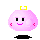 游戏一：根据今天的探究结论，找出图中的错误
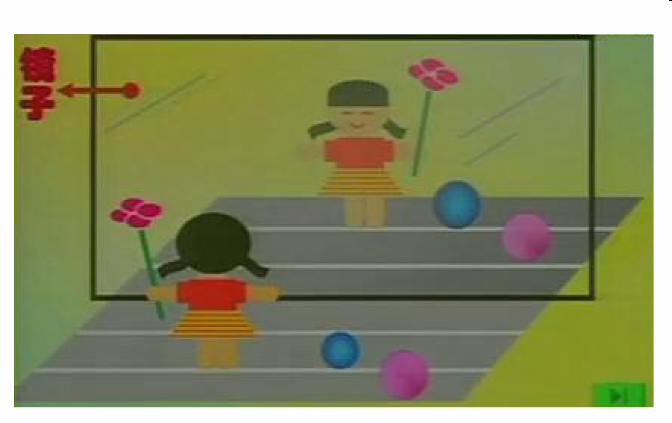 游戏二：“照”镜子
举一只手
遮住一只眼睛
向后退两步
向左走两步
蹲下
动手做一做
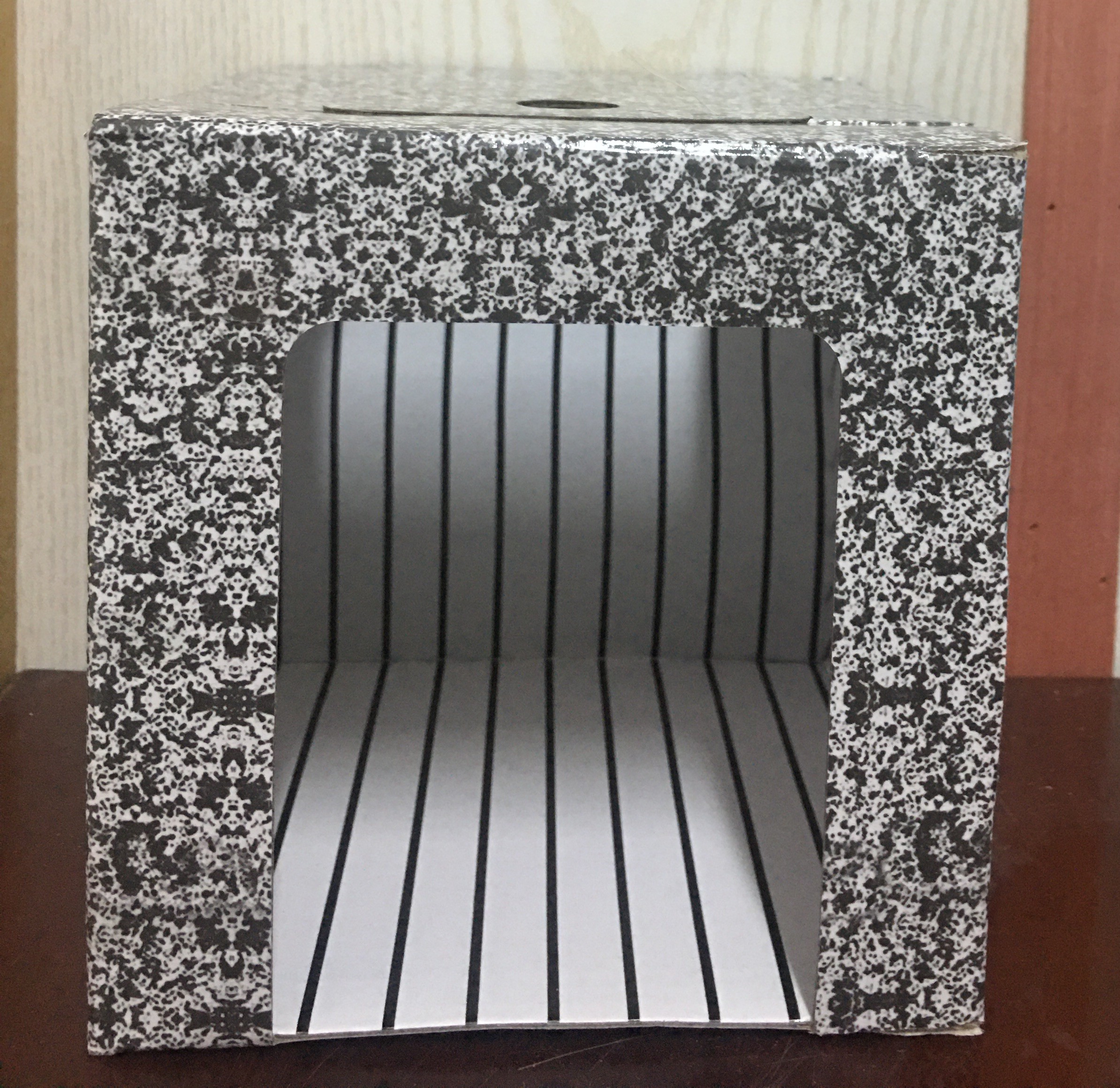 平面镜成像的应用：
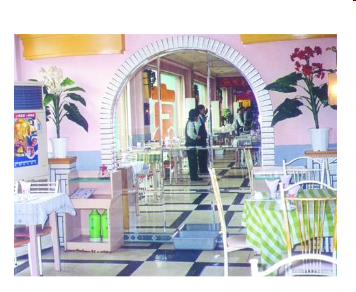 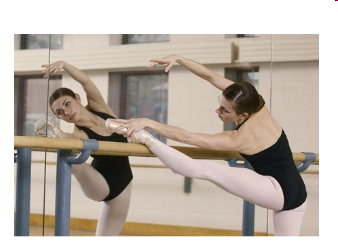 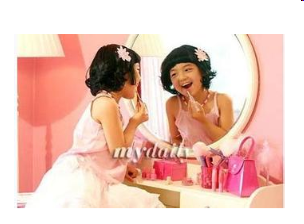 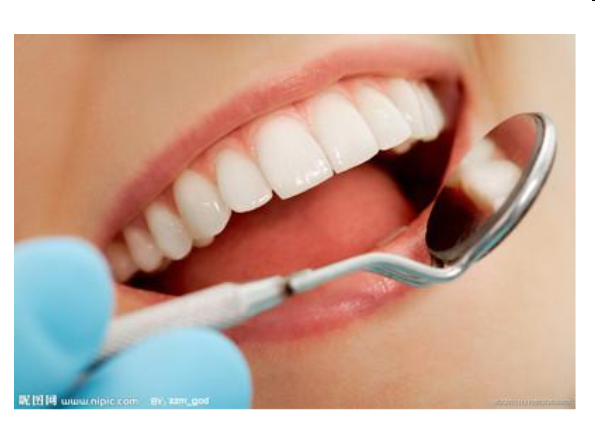 平面镜的应用：潜望镜
生活是一面镜子，你对它笑，它就对你笑；你对它哭，它也对你哭。用好的心情和态度去看世界，你会发现世界原来是如此美好！
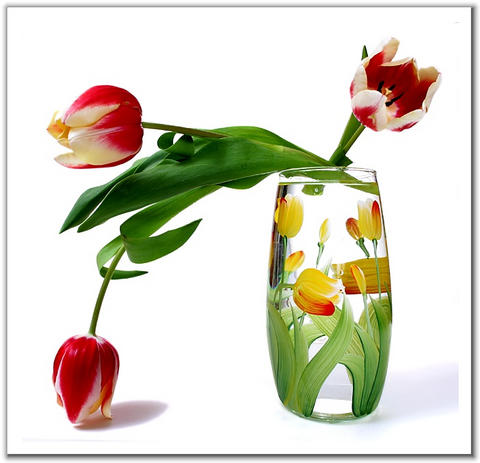 谢谢各位老师莅临指导
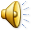